Witnesses to War IV

Witnessing:

Kluger’s memoir

Nanking (Film)
--witness testimony
--staged reading of primary documents
City of Life and Death
--Chinese and Japanese perspectives on the same events
-----------------------------------------------------------
A more mediated form of witnessing: Horrors of War Bubble Gum Cards

News and historical information
Lurid illustrations
Brief texts explaining the significance of the illustration

To know the HORRORS OF WAR is to want PEACE
From Spectatorship to Voyeurism

Voyeurism=pleasurable observation of sordid or sensational subjects
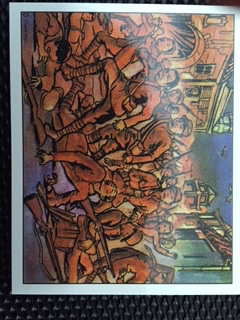 288 cards     1938      Gum, Inc.  Philadelphia, PA
J. Warren Bowman of Gum, Inc. collborated with George Moll on cards
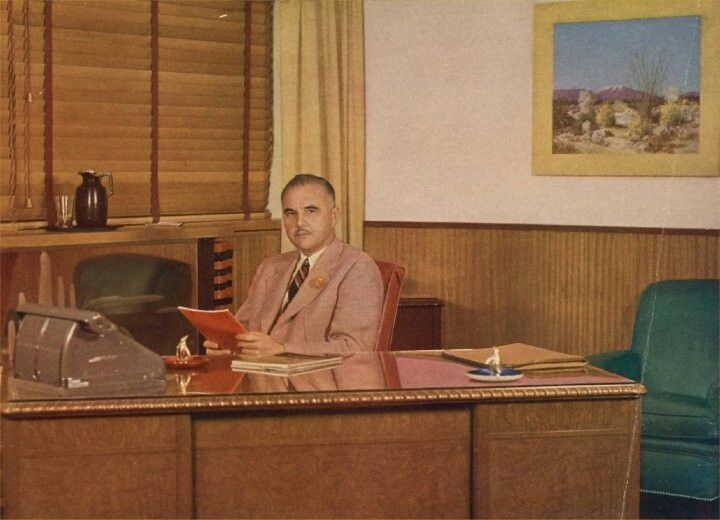 From Gum Inc. promotional material:

Much can be accomplished in the way of forming an attitude against war and for
Peace by showing children of an impressionable age what war really means. No child can
Look at these pictures of its destruction without getting the idea that war is wrong. With 
A whole generation growing up with an anti-war fixation attributable to these cards,
It should go a long way toward bringing about a state of Patriotic Peace throughout
The United States and eventually throughout the World. (Collectors Set)
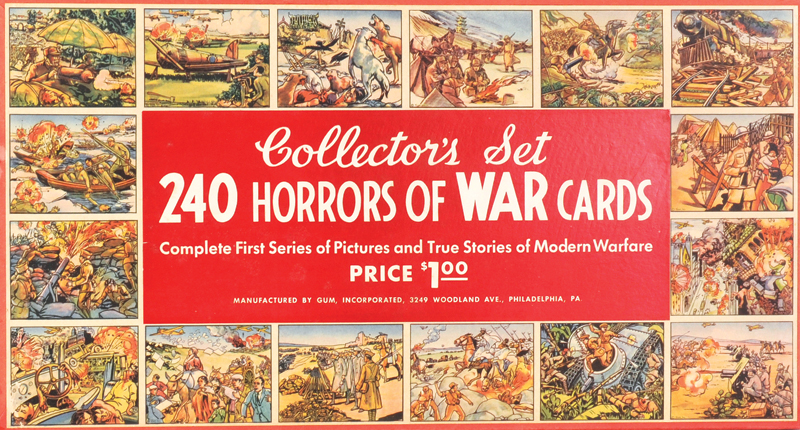 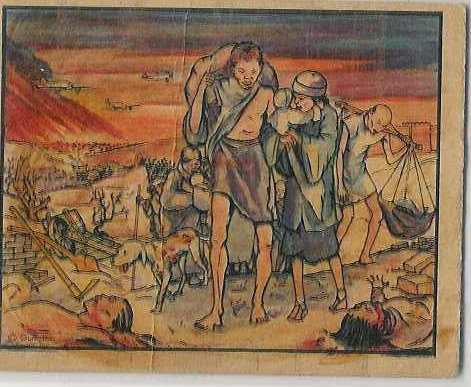 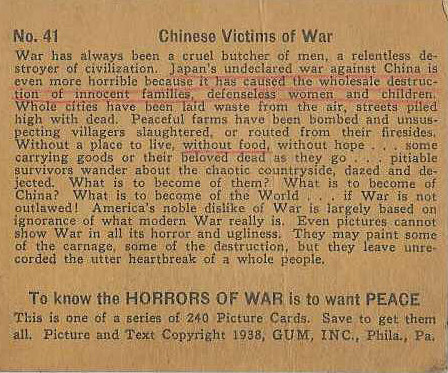 General Iwane Matsui enters Nanking, December 17, 1937
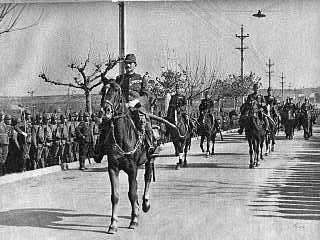 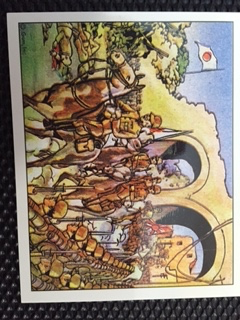 Horrors of War depiction of the same scene
Nanjing Memorial Massacre Museum
Displays the horrors of war
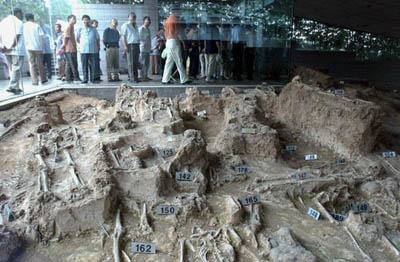 Yasukuni Shrine
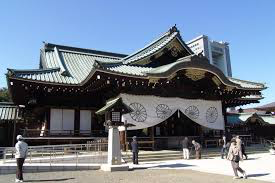